UỶ BAN NHÂNDÂN HUYỆN CỦ CHITRƯỜNG TIỂU HỌC TRUNG LẬP HẠ
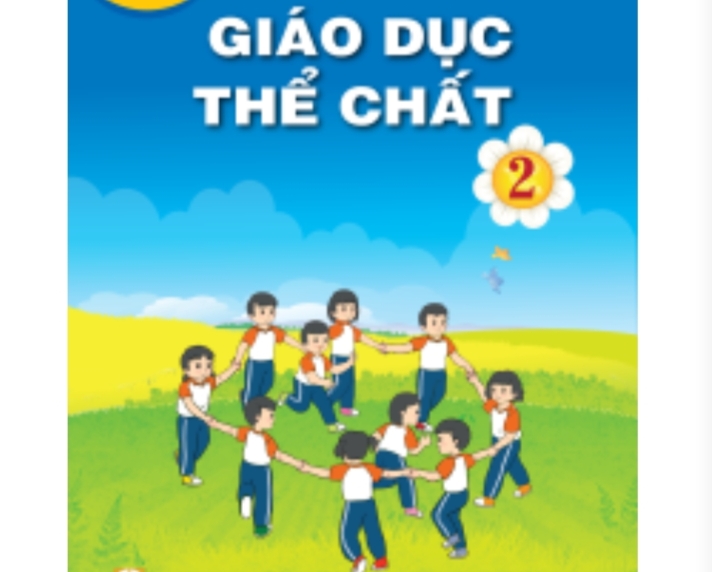 Giáo viên: Võ Văn Rột
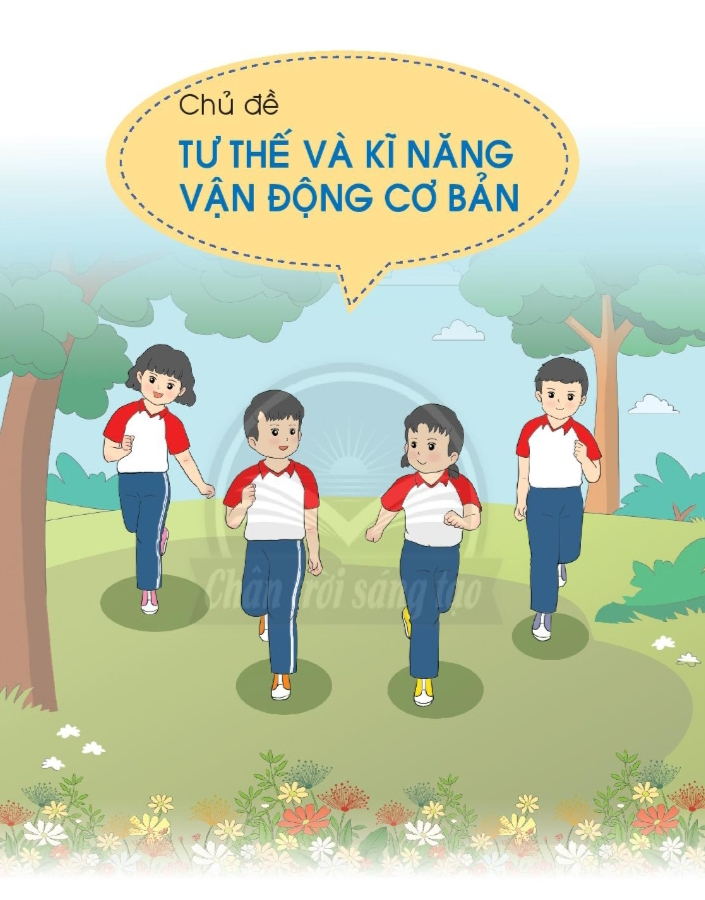 Thứ hai ngày 03 tháng 01 năm 2022Bài 1: ĐI THAY ĐỔI HƯỚNG (tiết 5)
I. Mục tiêu bài học
	1. Về phẩm chất: Bài học góp phần bồi dưỡng cho học sinh các phẩm chất cụ thể:
 	- Đoàn kết, nghiêm túc, tích cực trong tập luyện và hoạt động tập thể.
	 -Tích cực tham gia các trò chơi vận động, có trách nhiệm trong khi chơi trò chơi và hình thành thói quen tập luyện TDTT.
I. Mục tiêu bài học
2. Về năng lực
	2.1. Năng lực chung:
	- Tự chủ và tự học: Tự xem trước cách thực hiện các bài tập đi theo hướng thẳng trong sách giáo khoa và quan sát động tác mẫu của giáo viên.
	- Giao tiếp và hợp tác: Biết phân công, hợp tác trong nhóm để thực hiện các động tác và trò chơi.
I. Mục tiêu bài học
2.2. Năng lực đặc thù:
	- Năng lực chăm sóc sức khoẻ: Biết thực hiện vệ sinh sân tập, thực hiện vệ sinh cá nhân để đảm bảo an toàn trong tập luyện.
	- Năng lực vận động cơ bản: Thực hiện được các bài tập đi chuyển hướng.
	Biết quan sát tranh, tự khám phá bài và quan sát động tác làm mẫu của giáo viên để tập luyện. Thực hiện được các bài tập đi chuyển hướng.
II. Địa điểm – phương tiện
- Địa điểm: Sân nhà
- Phương tiện:
+ Giáo viên chuẩn bị: Tranh ảnh, trang phục thể thao, còi phục vụ trò chơi.
+ Học sinh chuẩn bị: Giày thể thao.
III. Phương pháp và hình thức tổ chức dạy học
	- Phương pháp dạy học chính: Làm mẫu, sử dụng lời nói, tập luyện, trò chơi và thi đấu.
	- Hình thức dạy học chính: Tập luyện đồng loạt (tập thể), tập theo nhóm, cặp đôi và cá nhân.
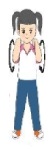 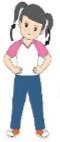 Xoay cổ
Xoay vai
IV. TIẾN TRÌNH TIẾT DẠY
1. Phần mở đầu:
Khởi động: 
- Xoay các khớp
Xoay khuỷ tay
Xoay hông
Xoay cổ chân
Xoay cổ tay
Xoay khớp gối
Xoay cánh tay
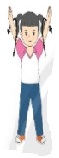 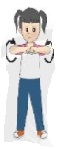 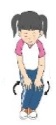 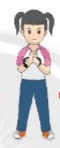 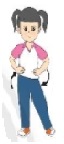 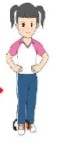 IV. TIẾN TRÌNH TIẾT DẠY
1. Phần mở đầu:
Khởi động: 
- Xoay các khớp
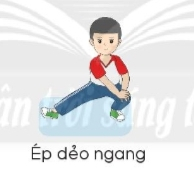 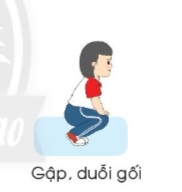 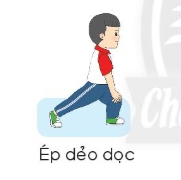 IV. TIẾN TRÌNH TIẾT DẠY
1. Phần mở đầu:
Bài Thể dục phát triển chung:
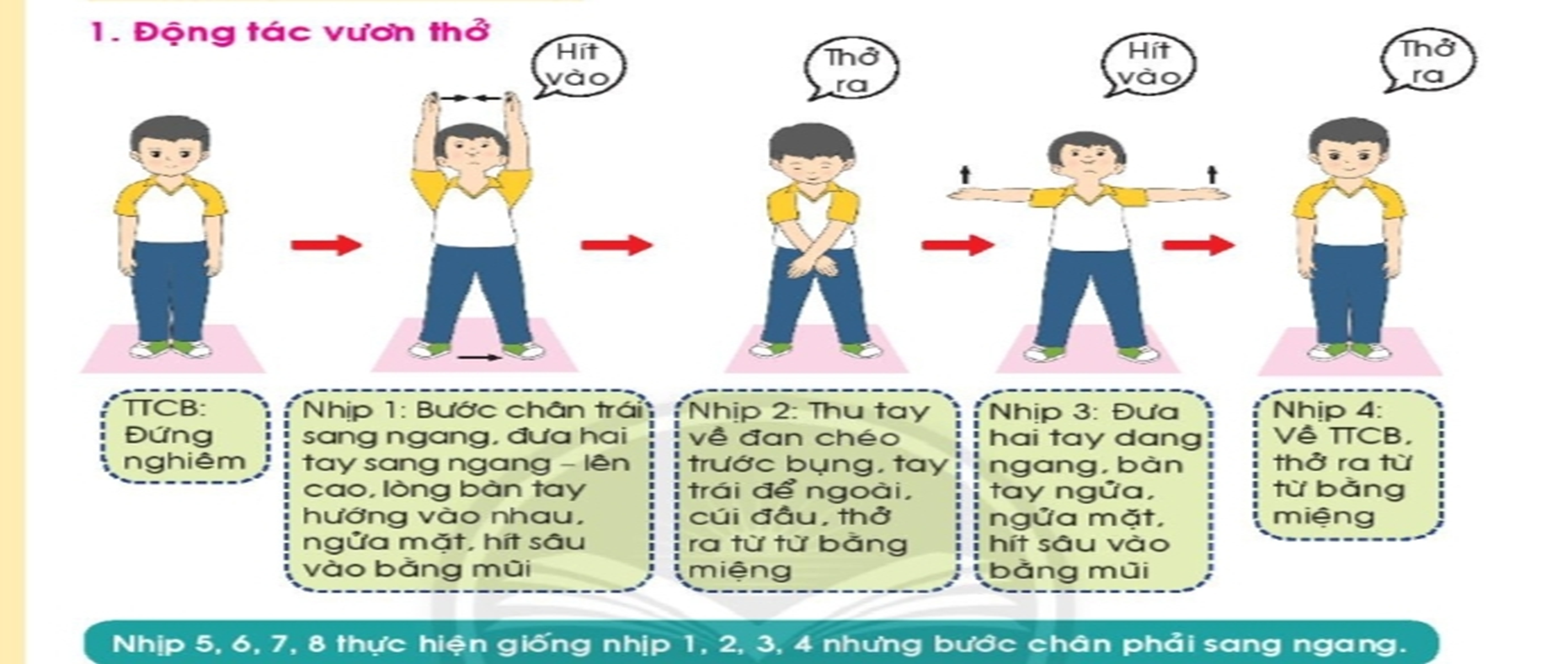 IV. TIẾN TRÌNH TIẾT DẠY
1. Phần mở đầu:
Bài Thể dục phát triển chung:
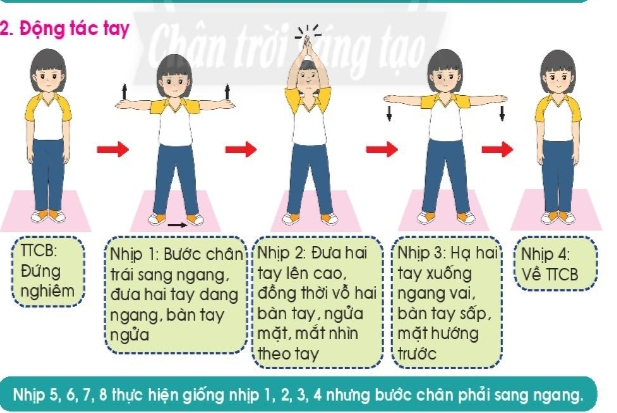 IV. TIẾN TRÌNH TIẾT DẠY
1. Phần mở đầu:
Bài Thể dục phát triển chung:
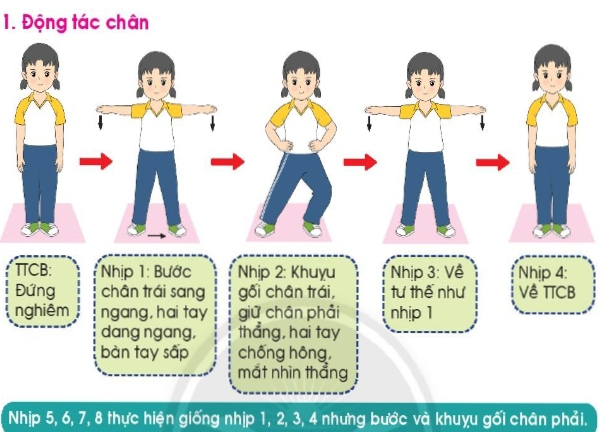 3. Động tác chân
IV. TIẾN TRÌNH TIẾT DẠY
1. Phần mở đầu:
Bài Thể dục phát triển chung:
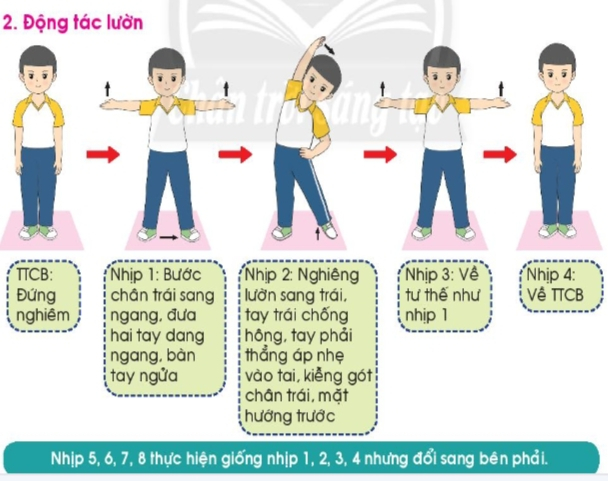 4. Động tác lườn
IV. TIẾN TRÌNH TIẾT DẠY
1. Phần mở đầu:
Bài Thể dục phát triển chung:
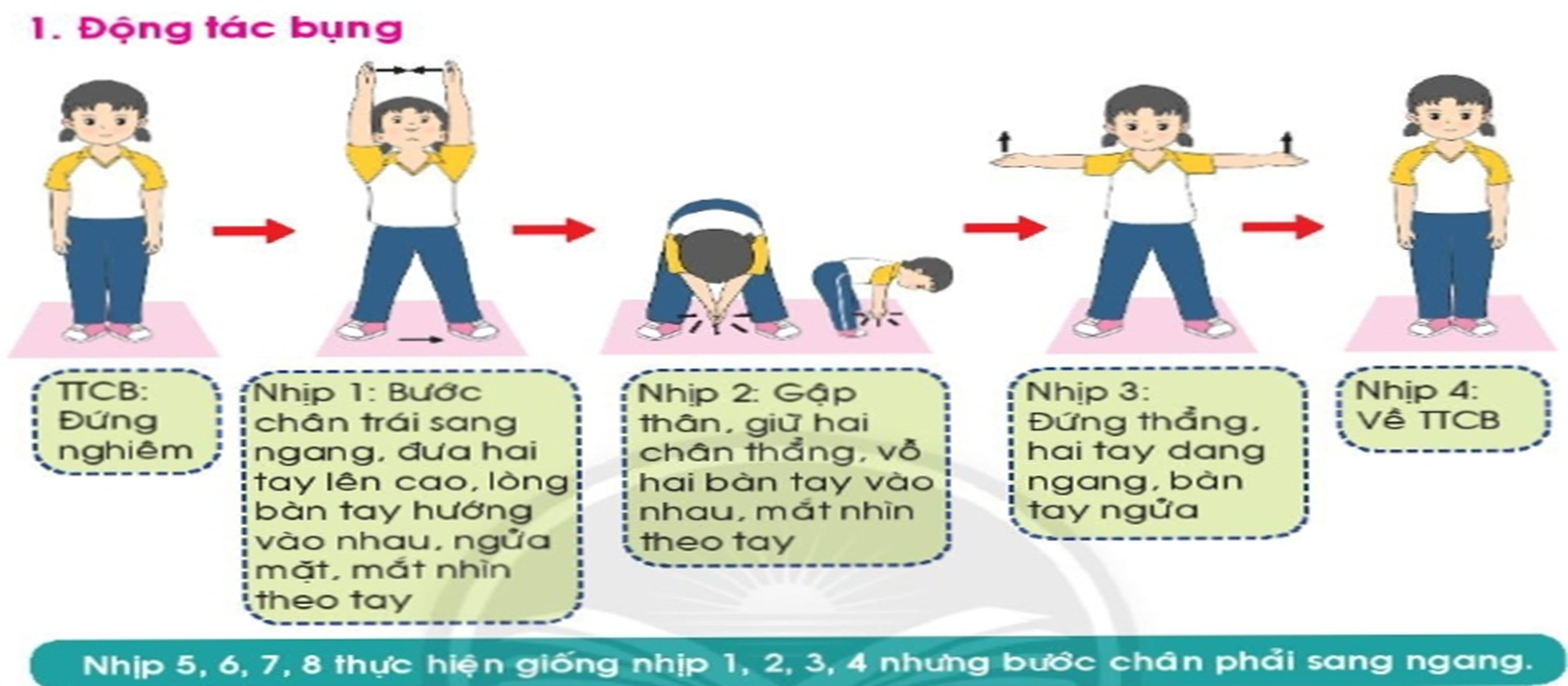 5. Động tác bụng
IV. TIẾN TRÌNH TIẾT DẠY
1. Phần mở đầu:
Bài Thể dục phát triển chung:
6. Động tác toàn thân
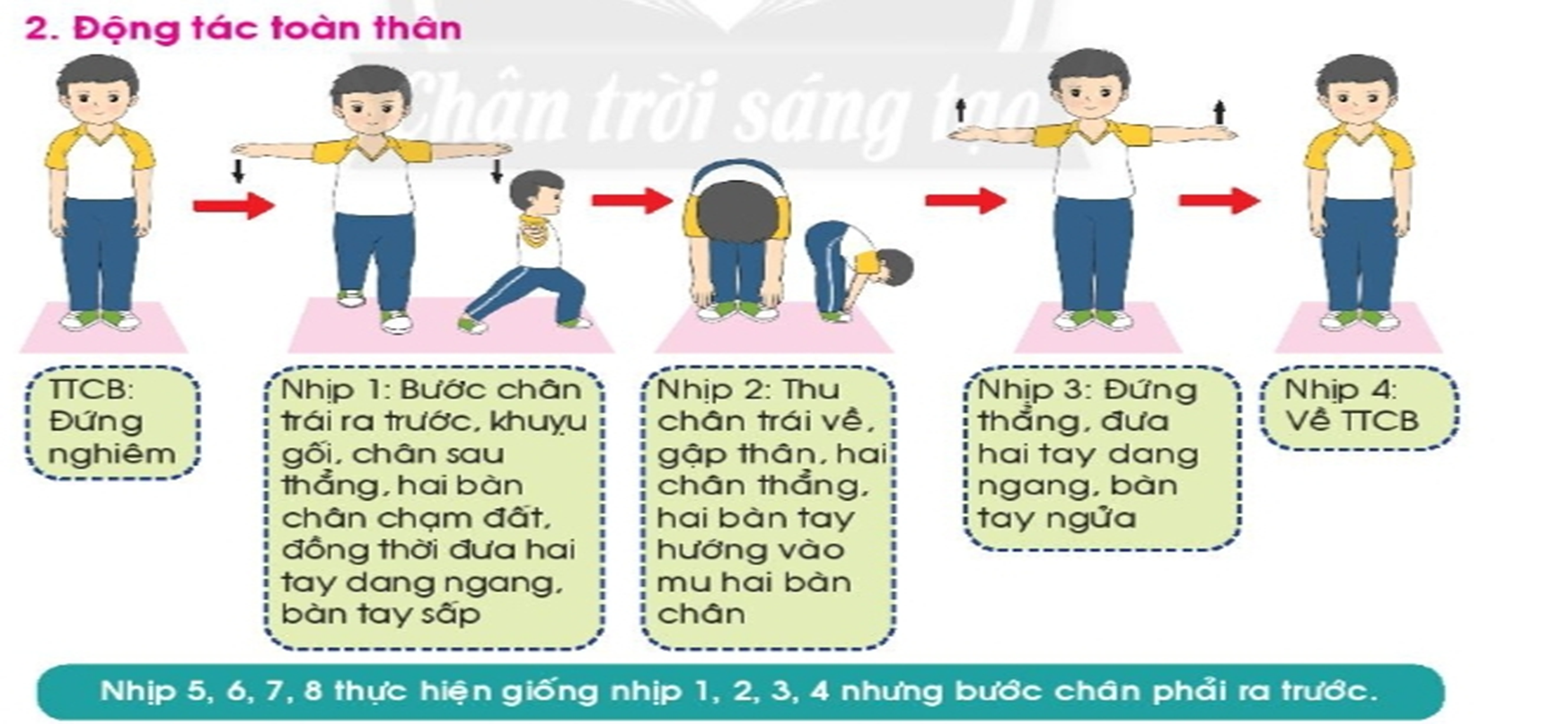 IV. TIẾN TRÌNH TIẾT DẠY
1. Phần mở đầu:
Bài Thể dục phát triển chung:
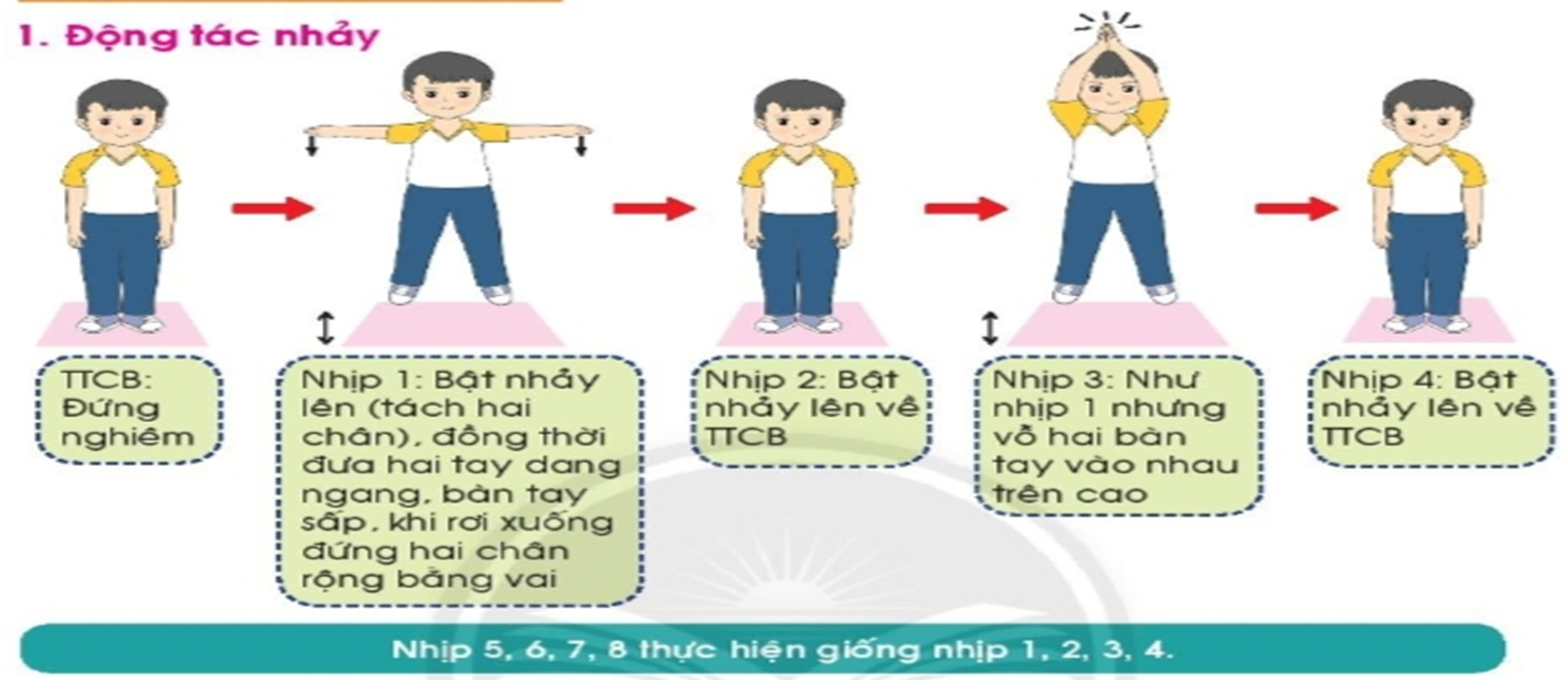 7. Động tác nhảy
IV. TIẾN TRÌNH TIẾT DẠY
1. Phần mở đầu:
Bài Thể dục phát triển chung:
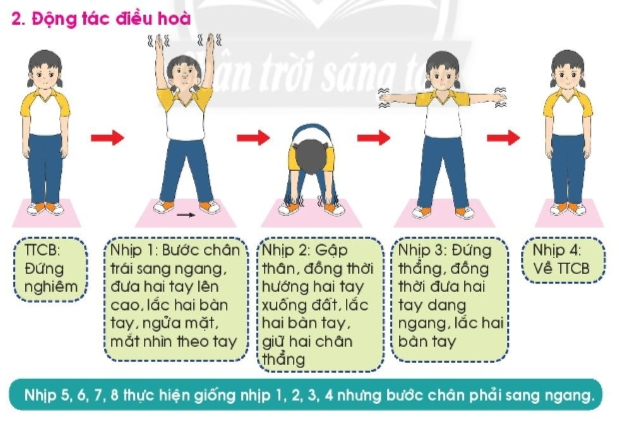 8. Động tác điều hoà
IV. TIẾN TRÌNH TIẾT DẠY
1. Phần mở đầu:
Khởi động: Trò chơi: “Dấu chân nối tiếp”
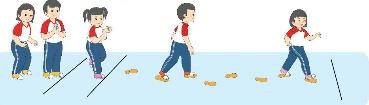 2. Phần cơ bản:
- Kiến thức:
1. Ôn đi trên đường ngoằn nghèo:
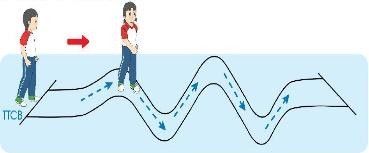 2. Phần cơ bản:
- Kiến thức:
2. Ôn đi chuyển hướng phải, trái:
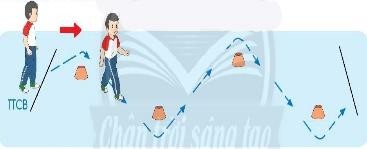 2. Phần cơ bản:
- Kiến thức:
3. Ôn đi luồn vật:
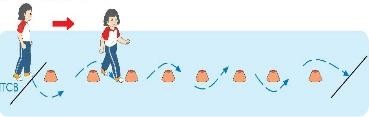 2. Phần cơ bản:
- Kiến thức:
4. Ôn đi theo vòng cung:
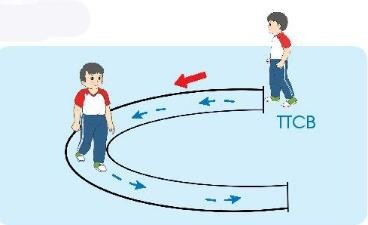 2. Phần cơ bản:
- Kiến thức:
5. Ôn đi theo hướng thẳng-quay đầu:
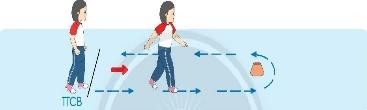 2. Phần cơ bản:
- Kiến thức:
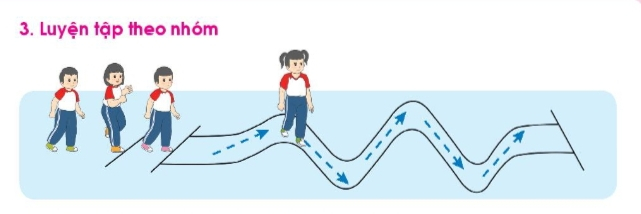 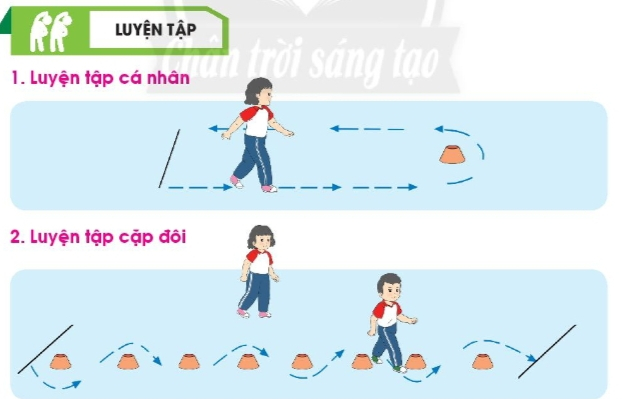 2. Phần cơ bản:
- Kiến thức:
Trò chơi: “Ai khoé hơn”
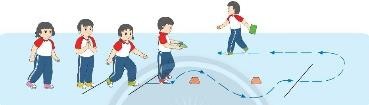 2. Phần cơ bản:
Kiến thức: 
Bài tập phát triển thể lực
Bật tại chỗ hai tay chống hông 10 lần.
Vận dụng: Học sinh quan sát tranh trả lời câu hỏi bài tập 1 trong sách giáo khoa.
2. Phần cơ bản:
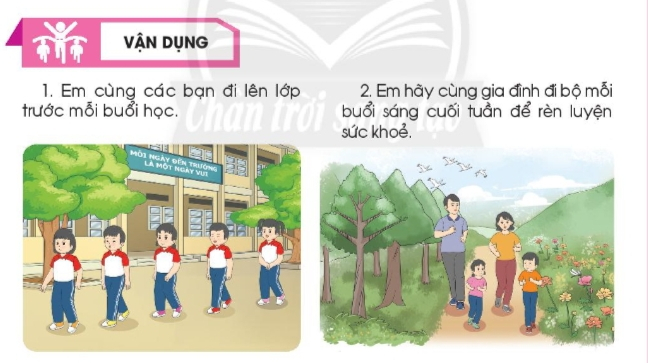 III. Kết thúc:
Thả lỏng cơ toàn thân.
Nhận xét, đánh giá chung buổi học.
Dặn dò: Tập luyện thể dục hàng ngày tăng cường sức khoẻ phòng, chống dịch bệnh. Chuẩn bị: Bài 2: Chạy theo hướng thẳng (tiết 1).
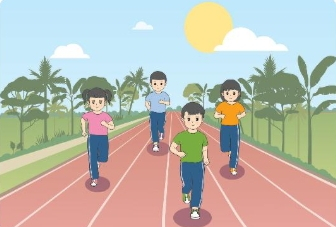 CHÚC CÁC EM MẠNH KHOẺ, BÌNH AN, 
CHĂM NGOAN, HỌC TẬP THẬT TỐT.
CHÀO TẠM BIỆT CÁC EM.